How to use Blocksi in your classroom
A series of videos and screenshots
What is the Teacher Dashboard Classroom Management?
The Blocksi Teacher Dashboard is a Chromebook Management system for teachers who wants to assist students on chromebooks while in their class, while at the same time monitor their screen, collect analytics and enforce a filtering policy in order to either run assessments with limited internet resources or just block or unblock access to certain materials on the internet for pedagogy and curriculum purposes. The teacher dashboard runs only during the class session for a limited amount of time. When it ends the enforced new filtering policy falls back to the administrator filtering policy
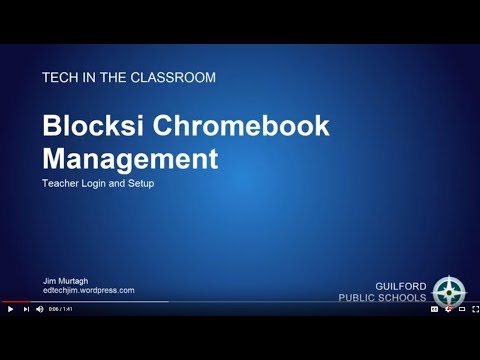 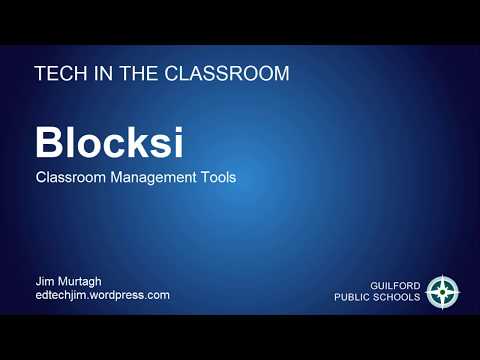 How to find Blocksi  https://teacher.blocksi.net/#dashboard
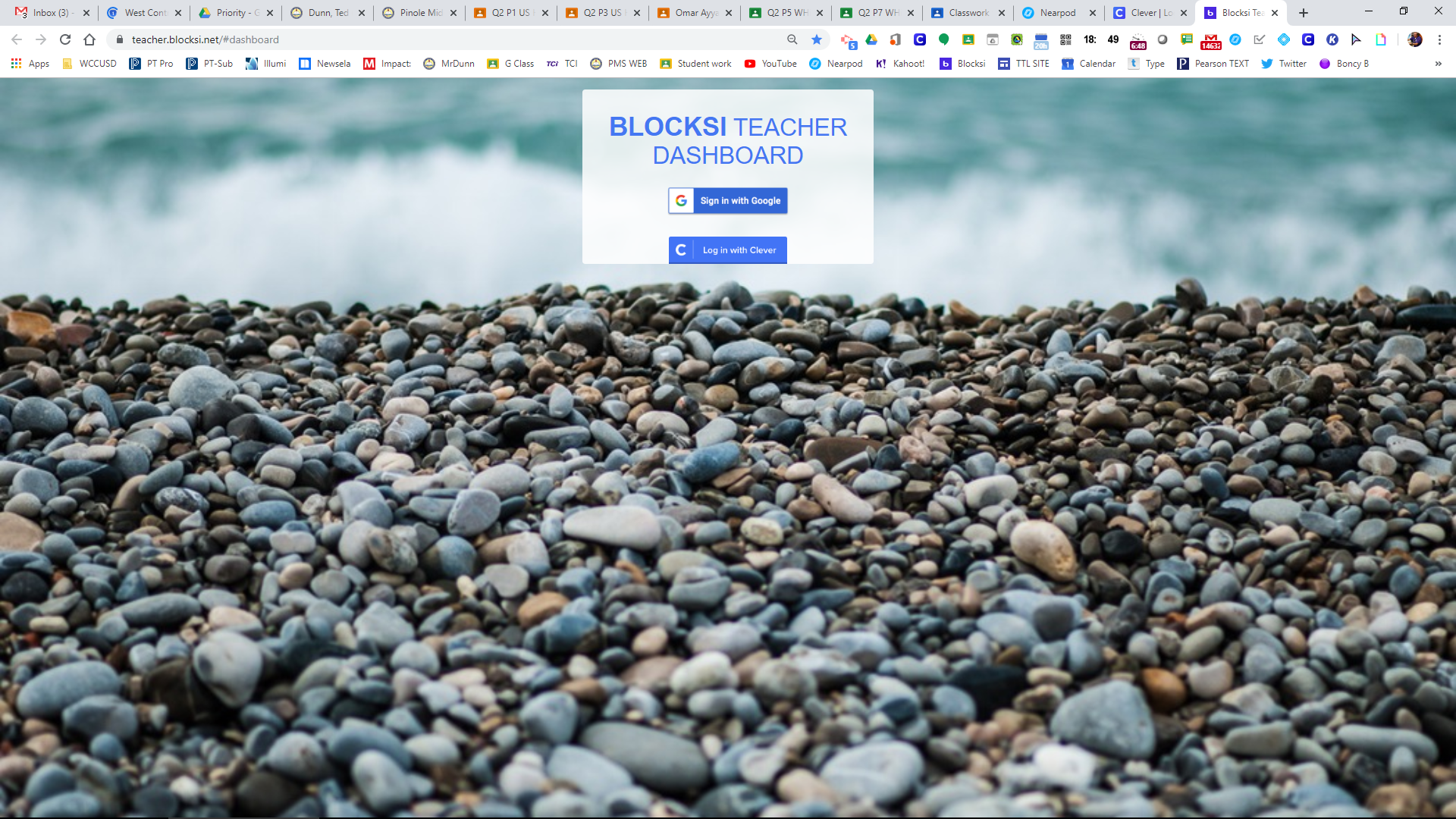 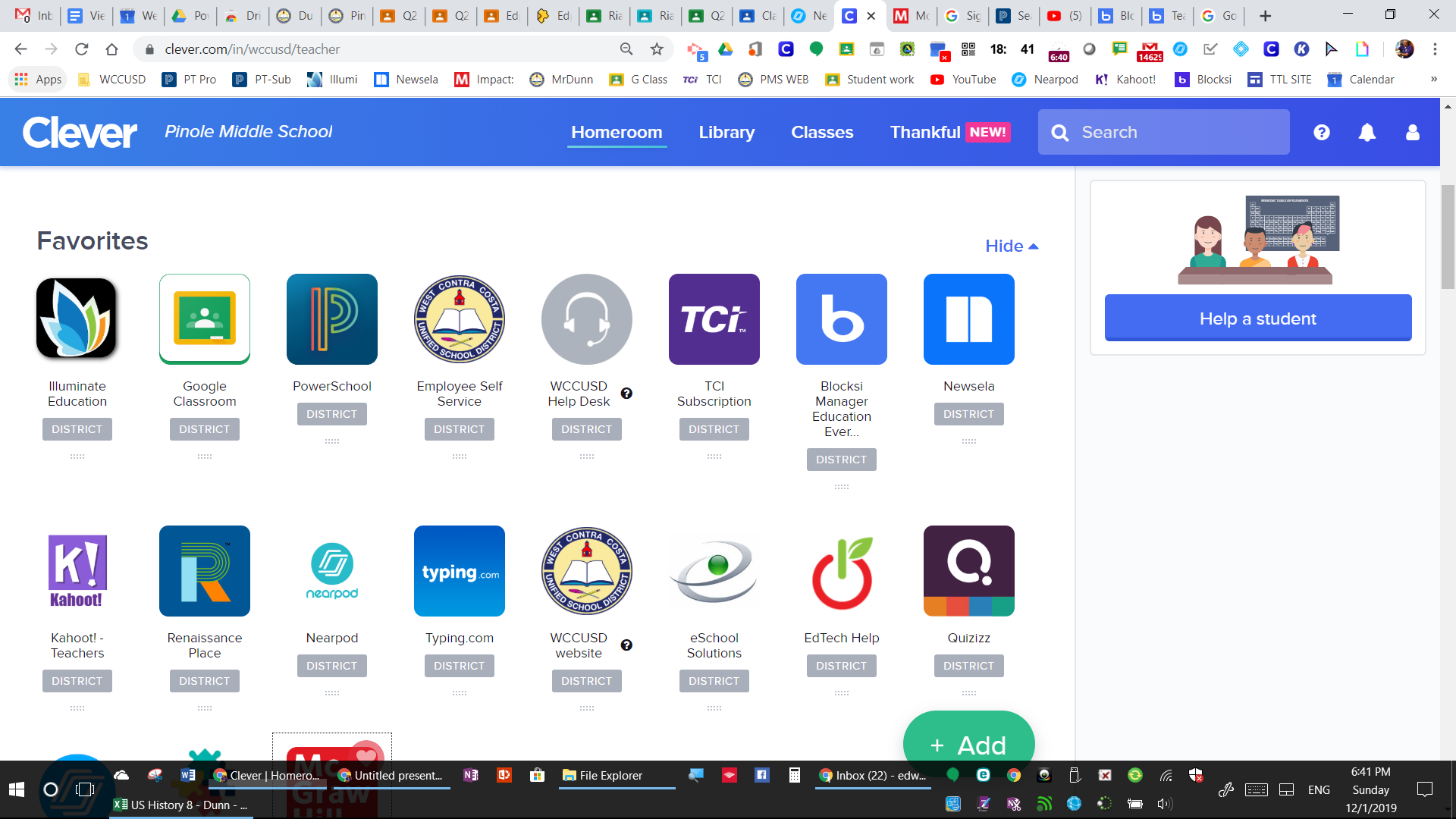 How to create your classes on Blocksi - G-Classroom
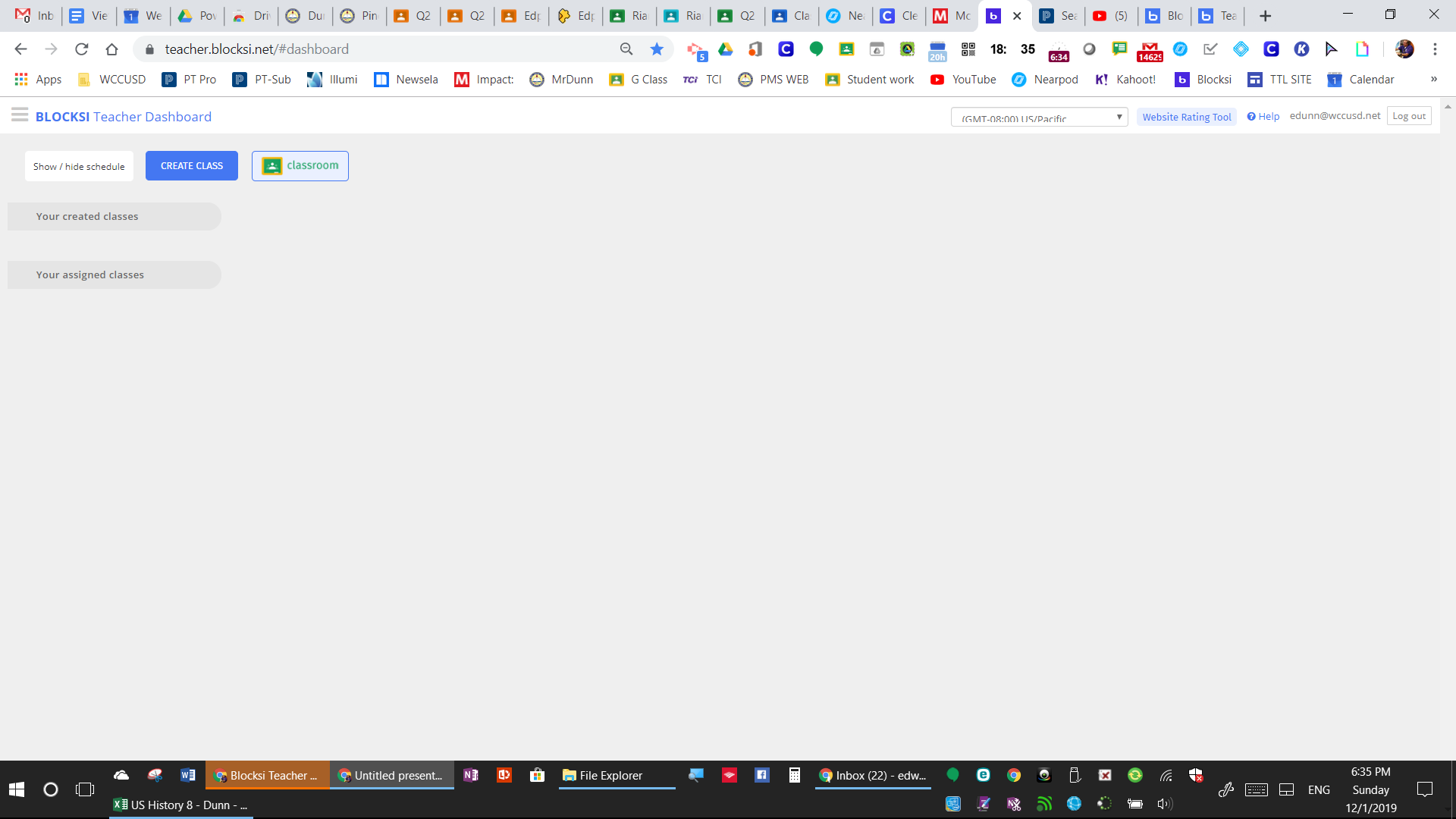 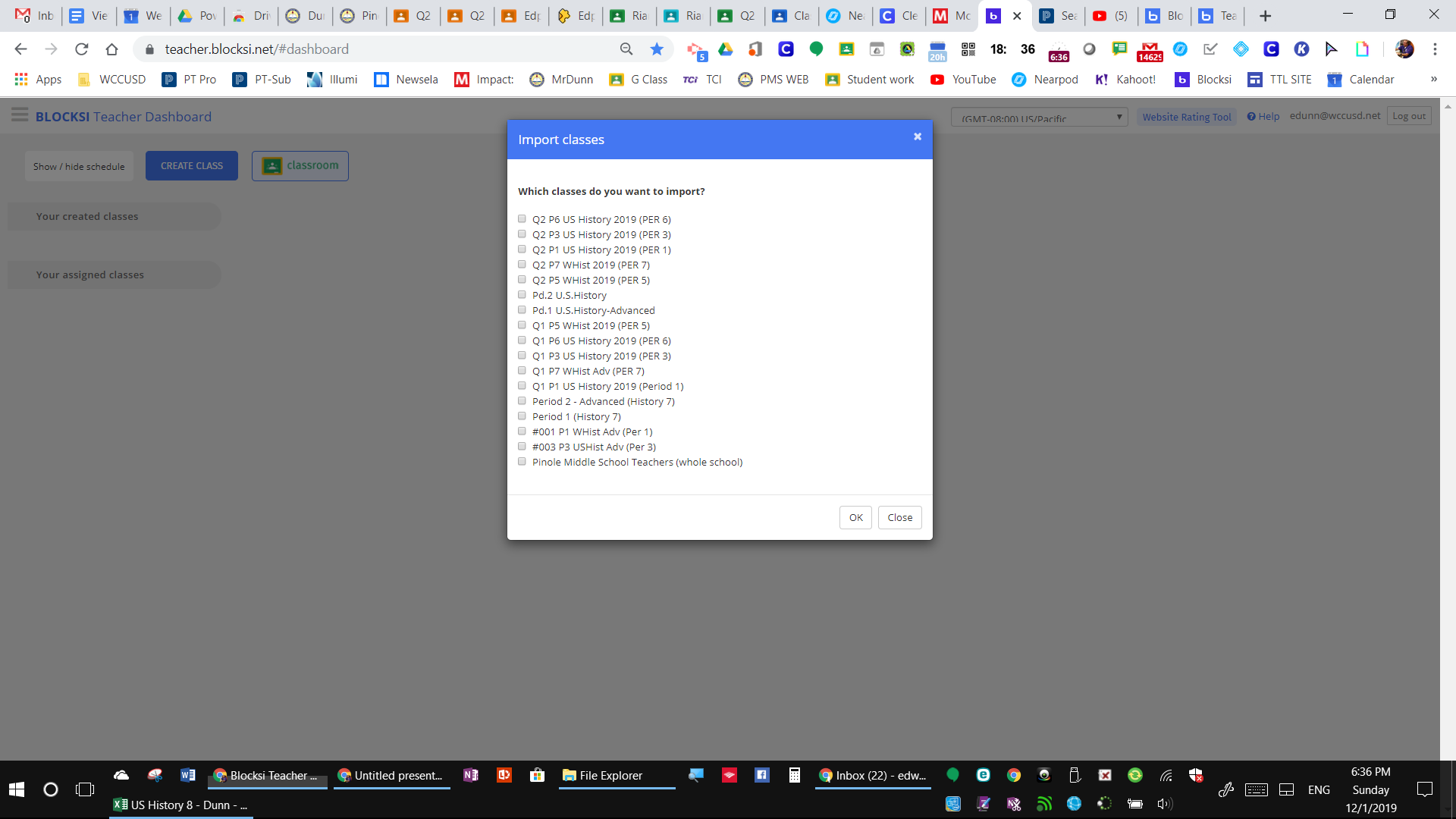 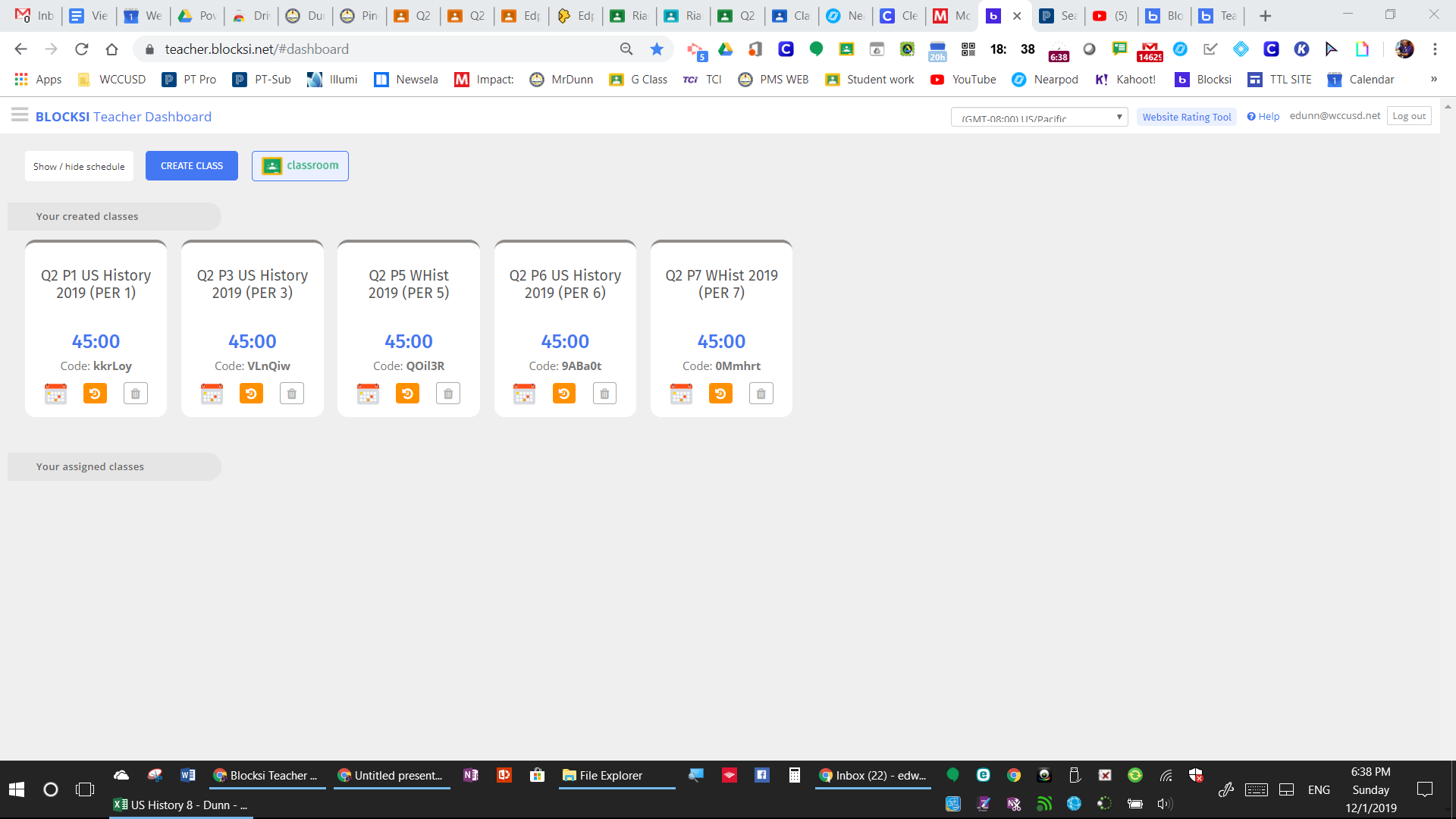 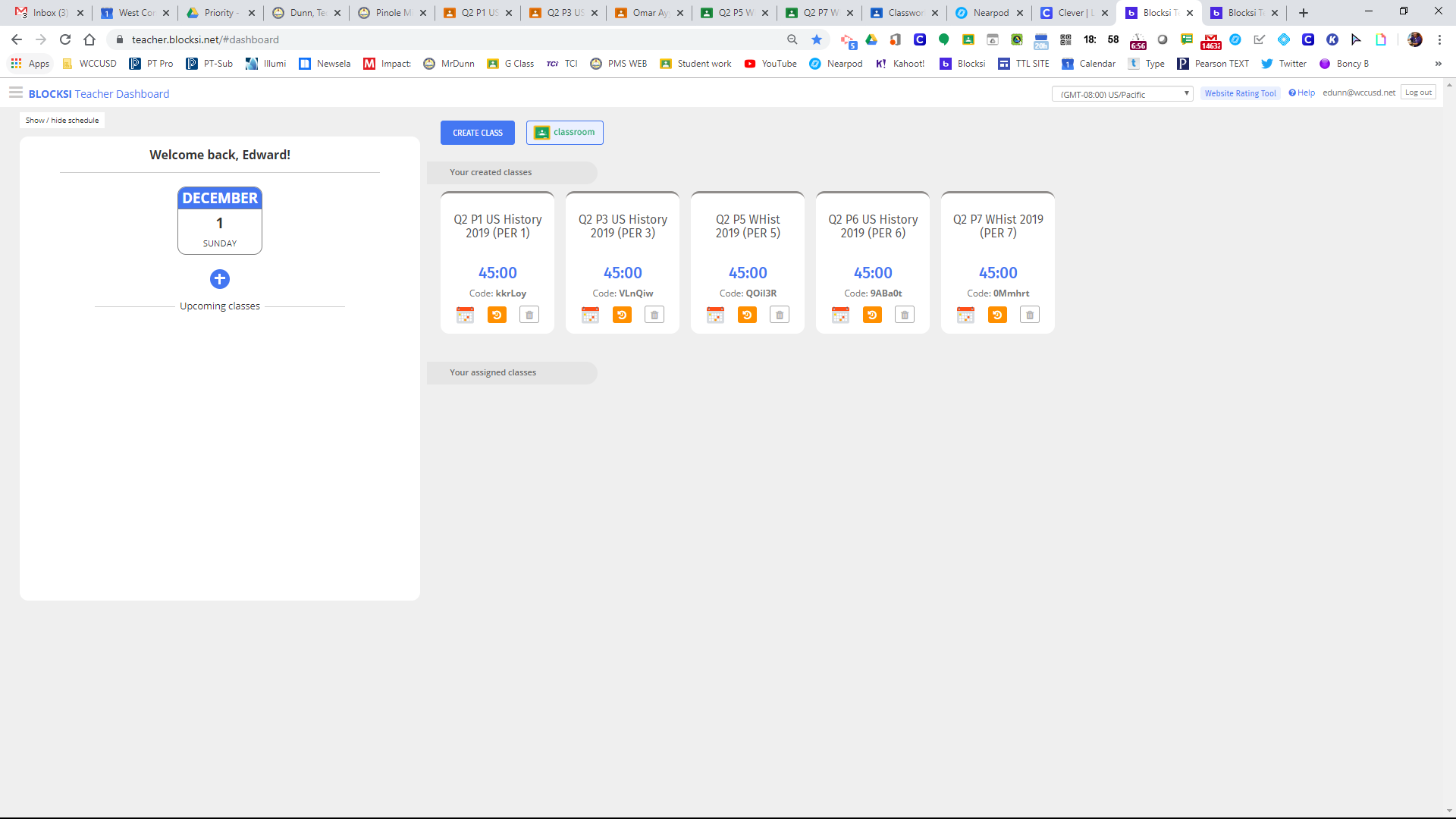 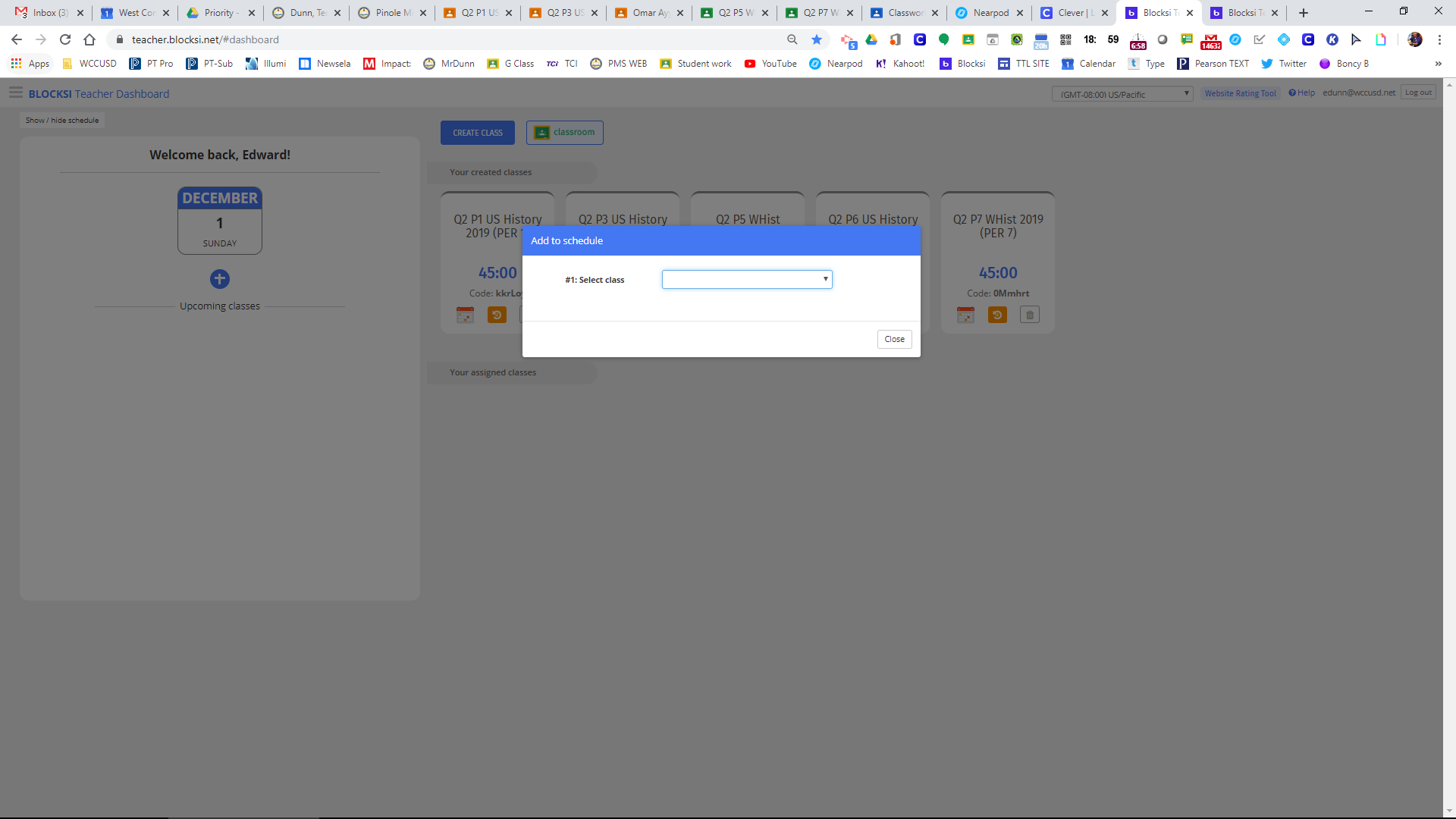 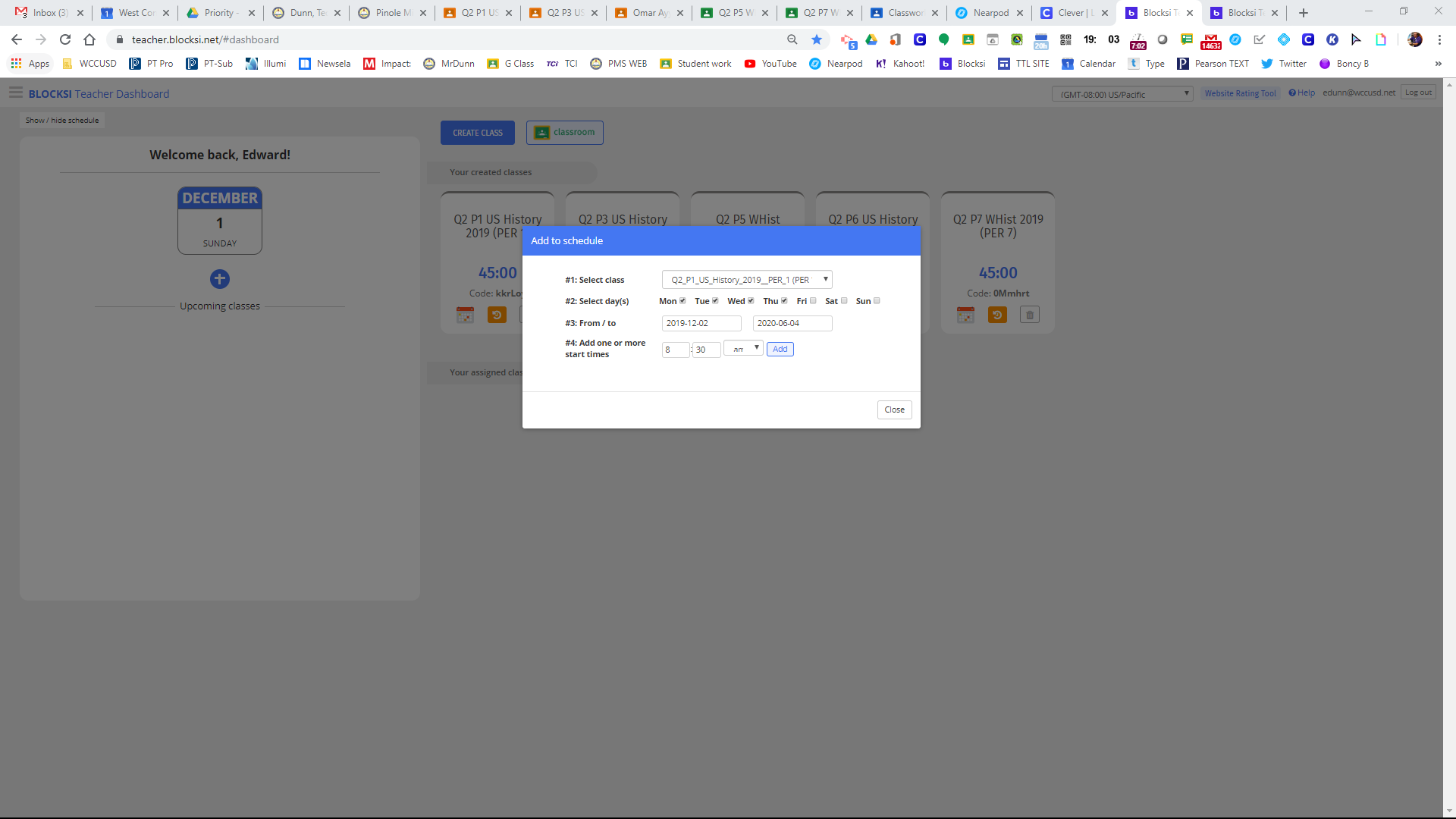 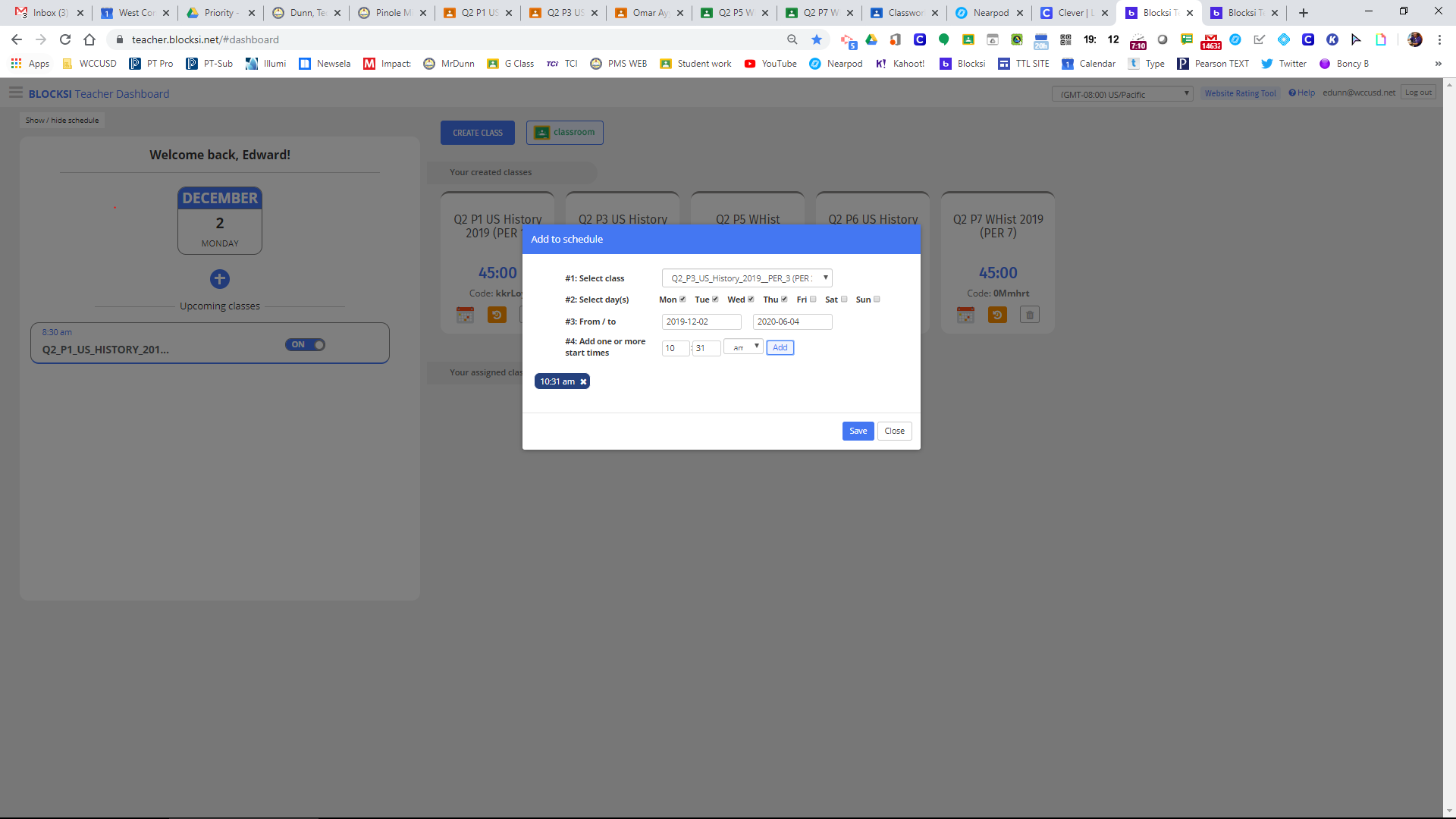 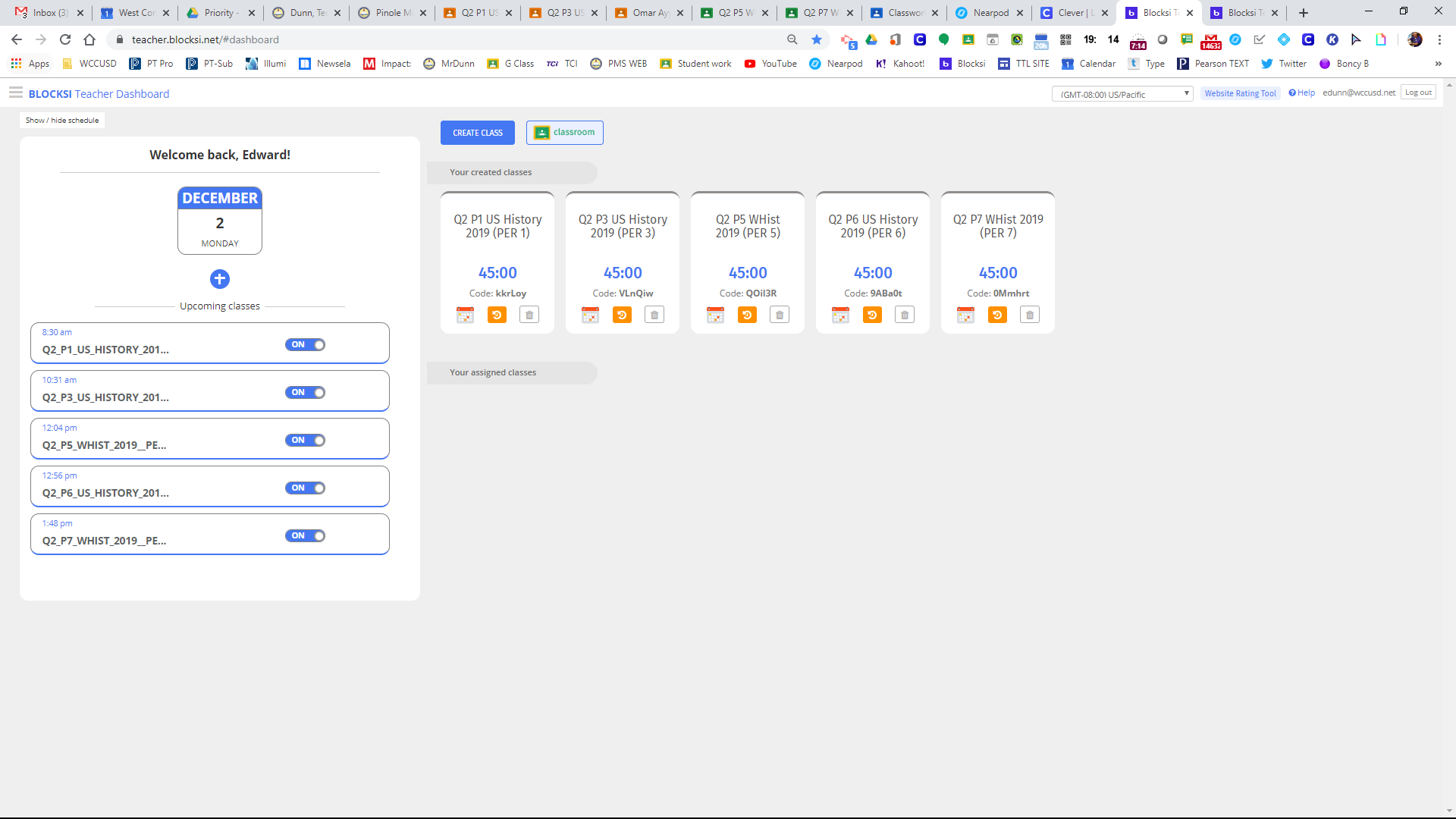 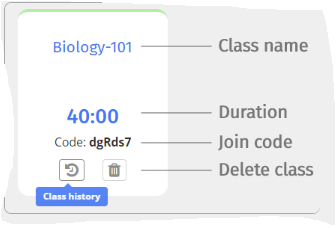 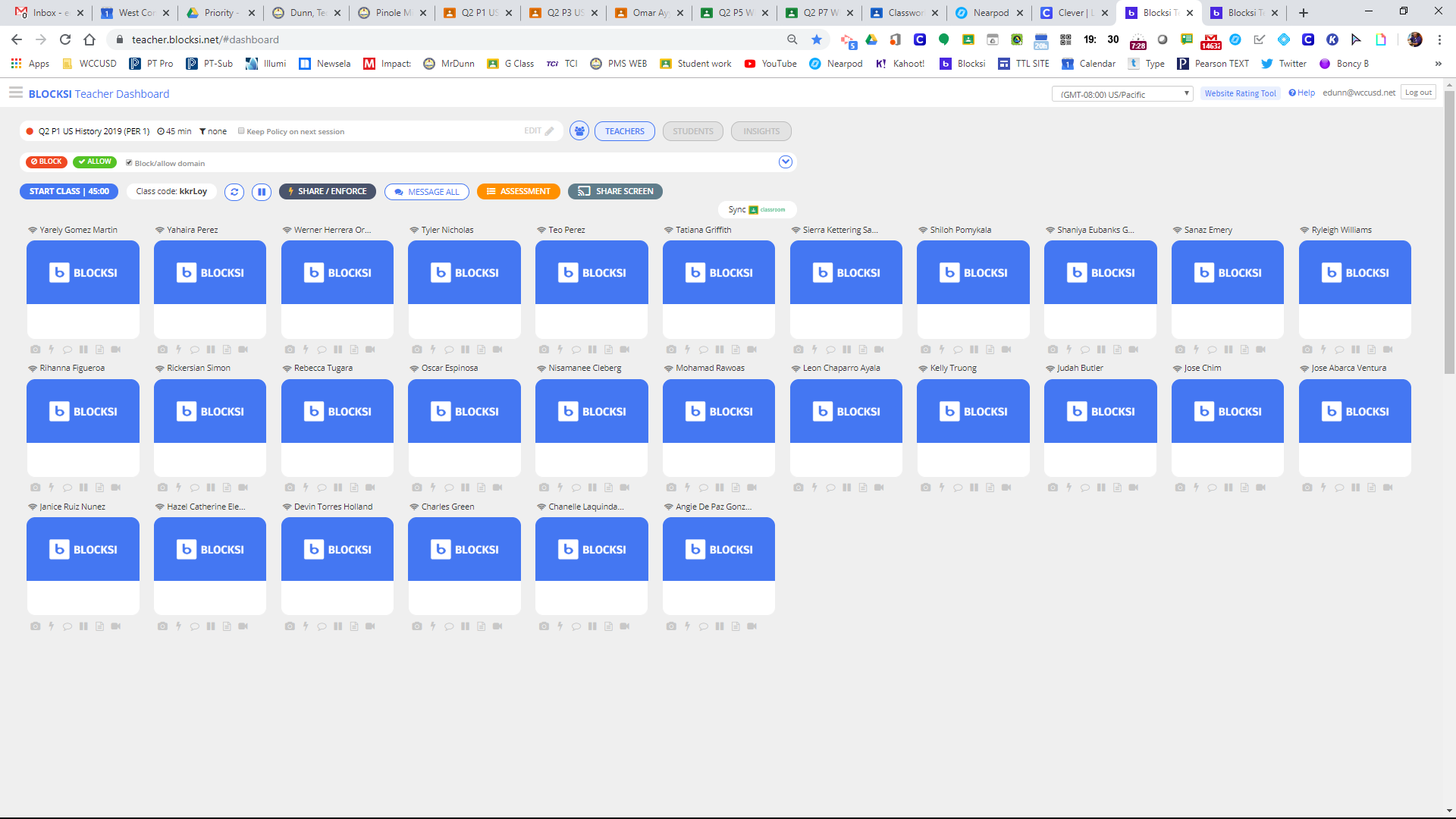 All this can be found in the ?Help tab
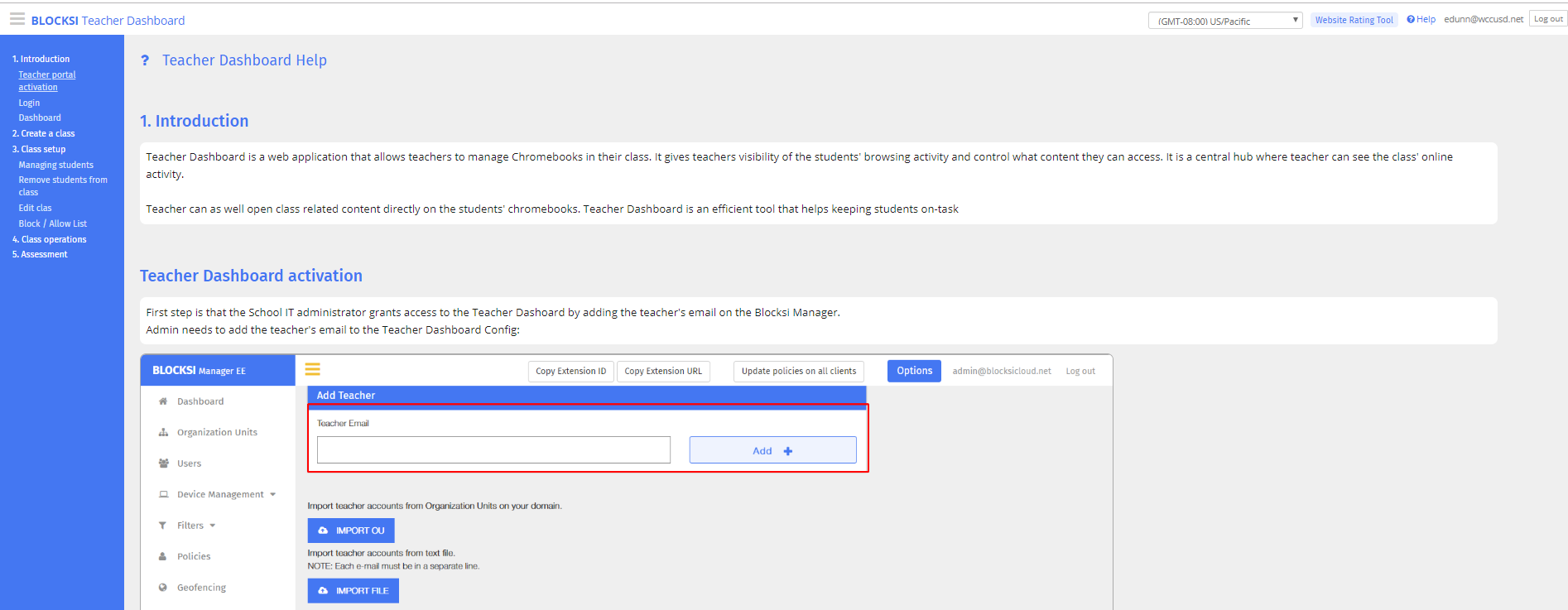 Important information about top of class setup
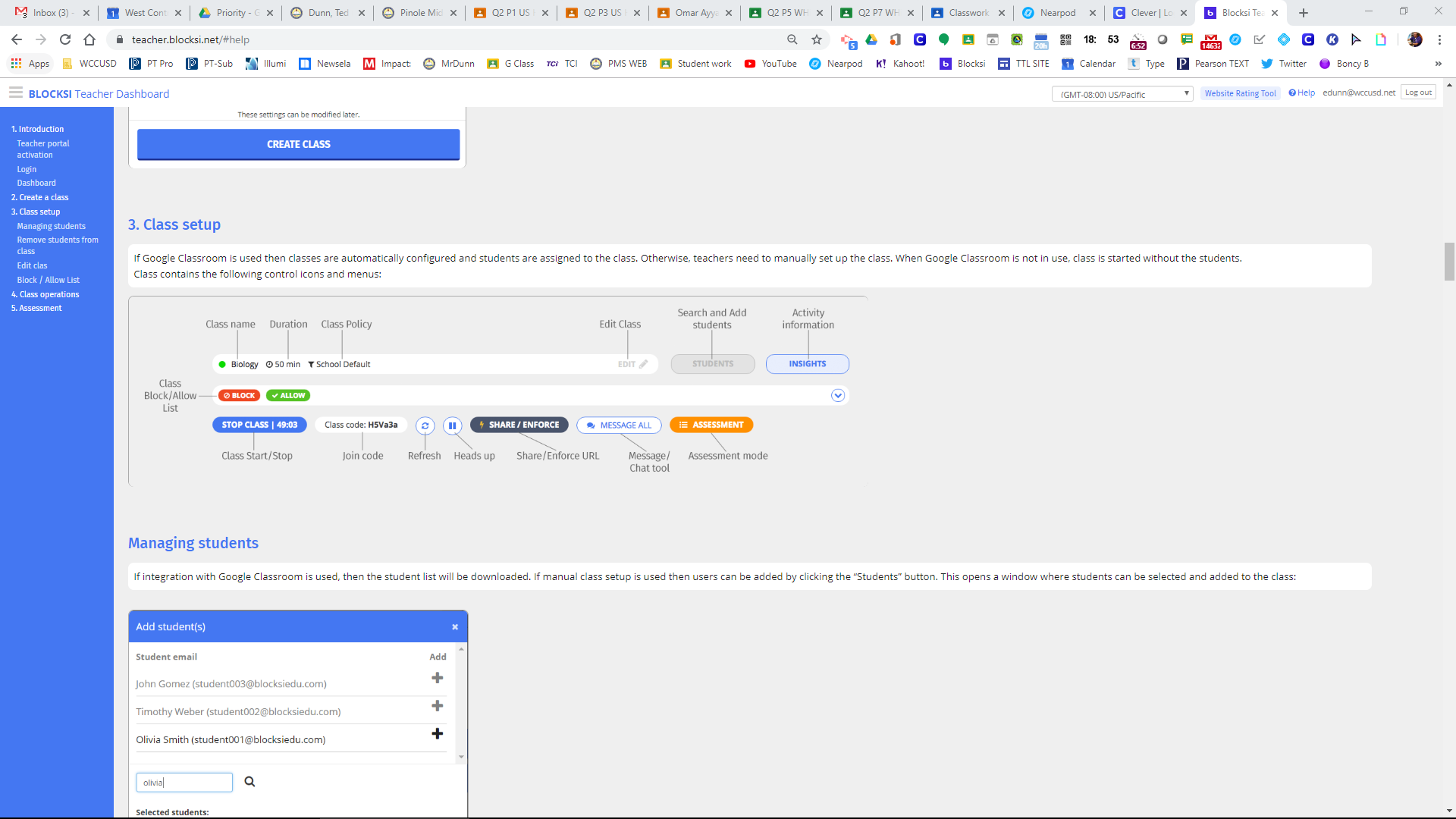 Student Icons
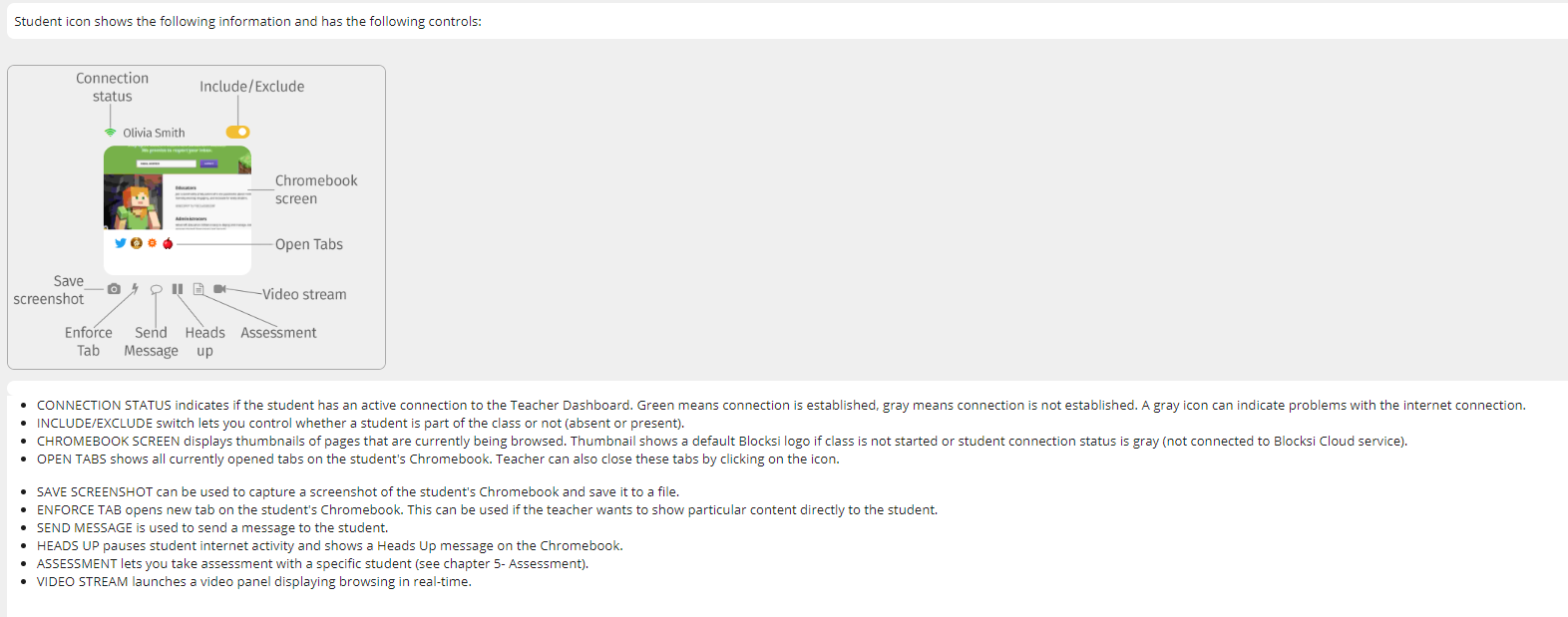 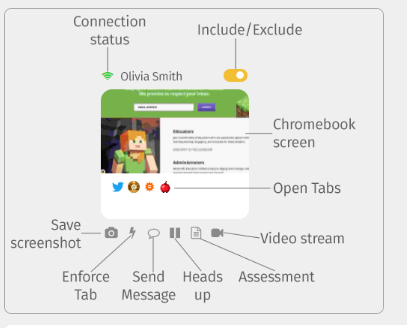 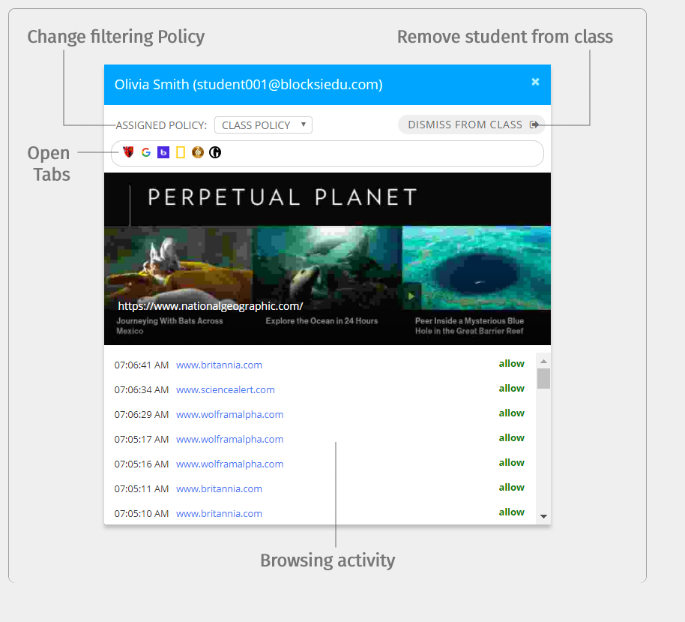 How to block or allow only
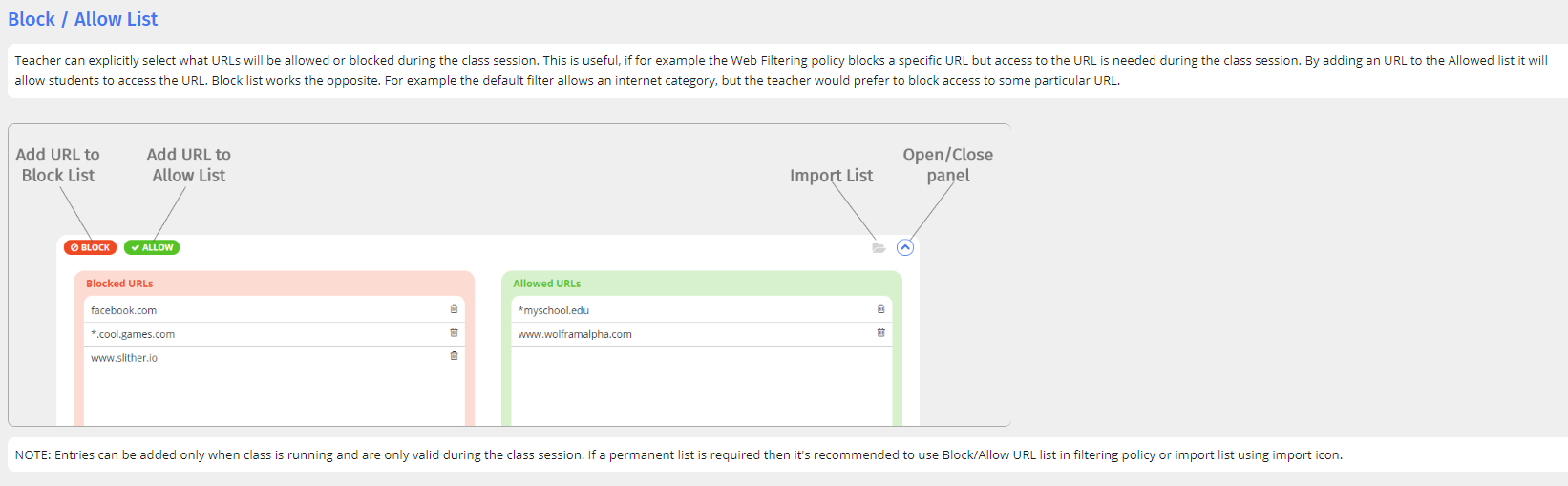 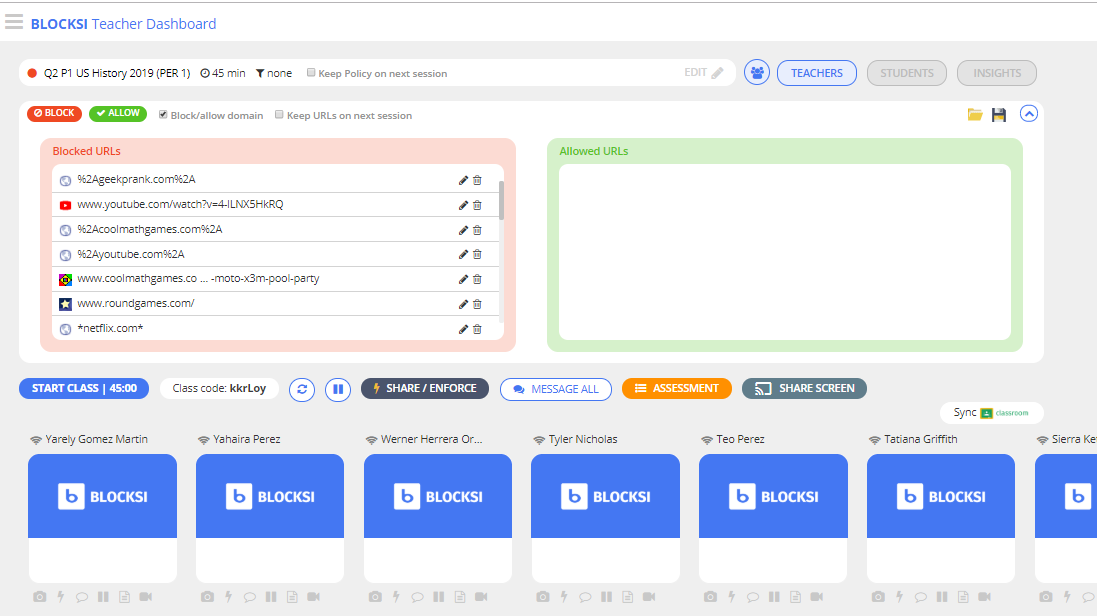 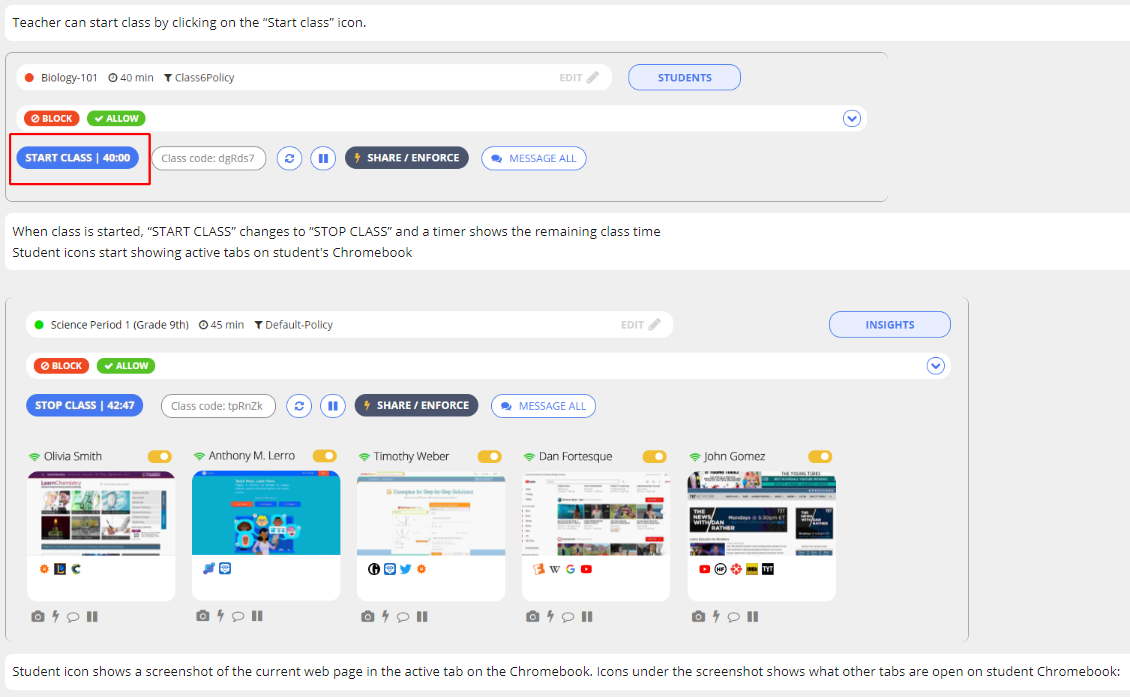 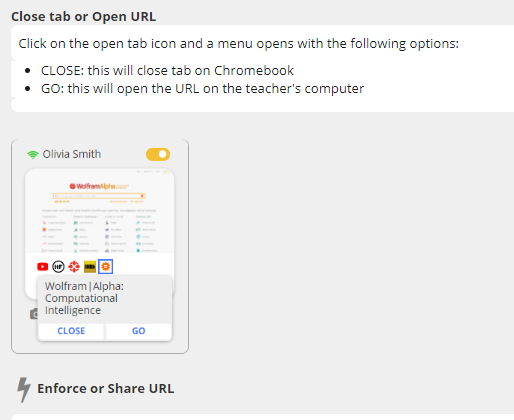 You can also block from here and add the
Website to the block list on the same box
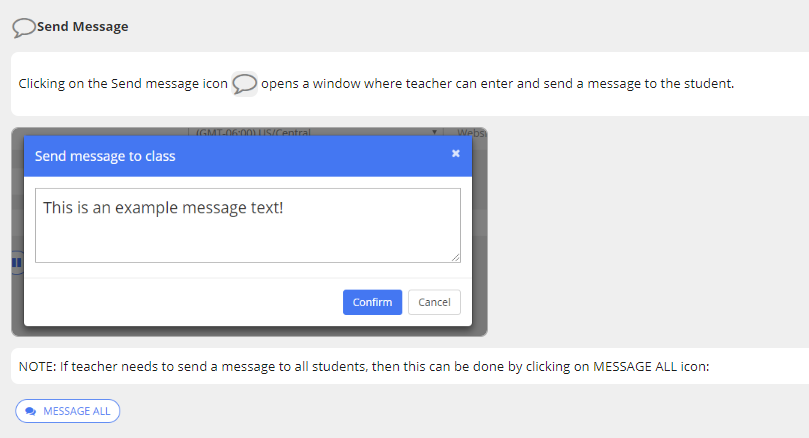 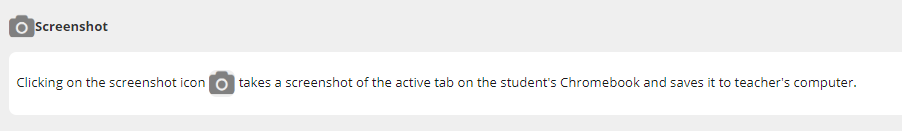 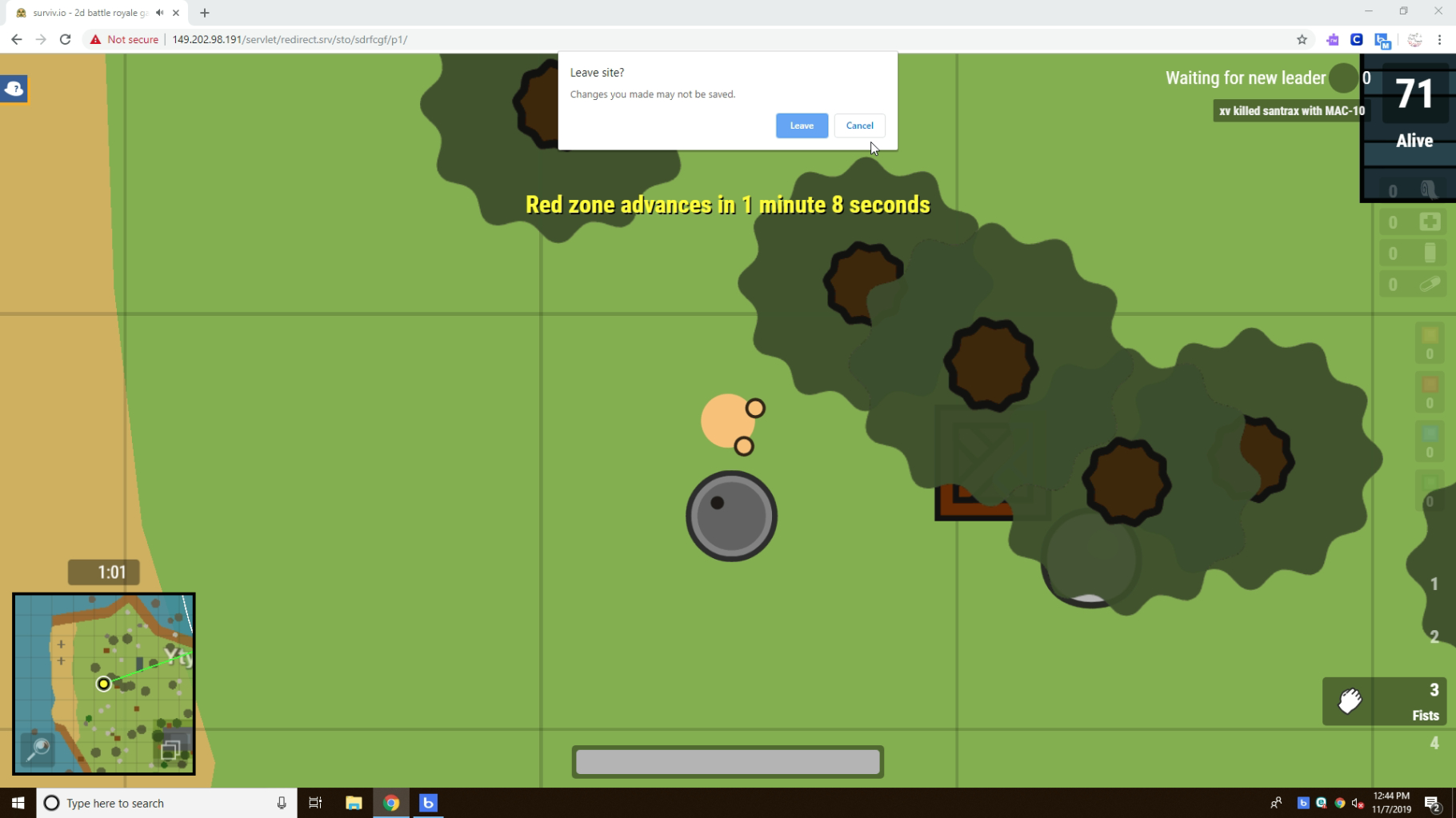 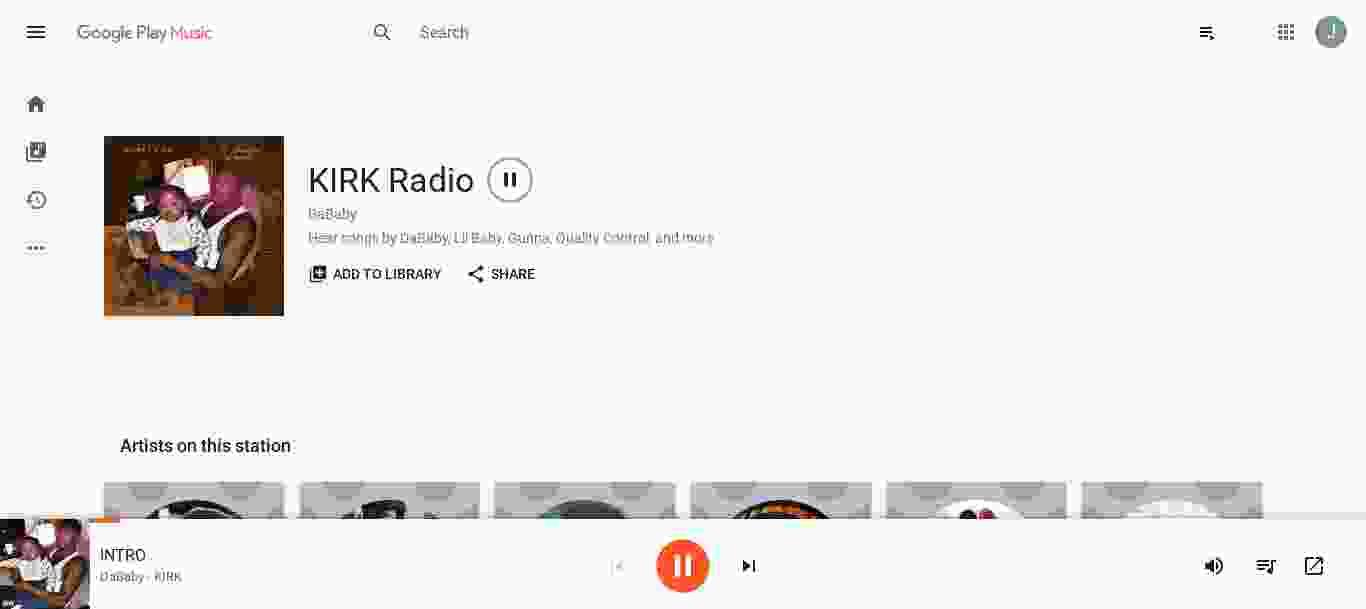 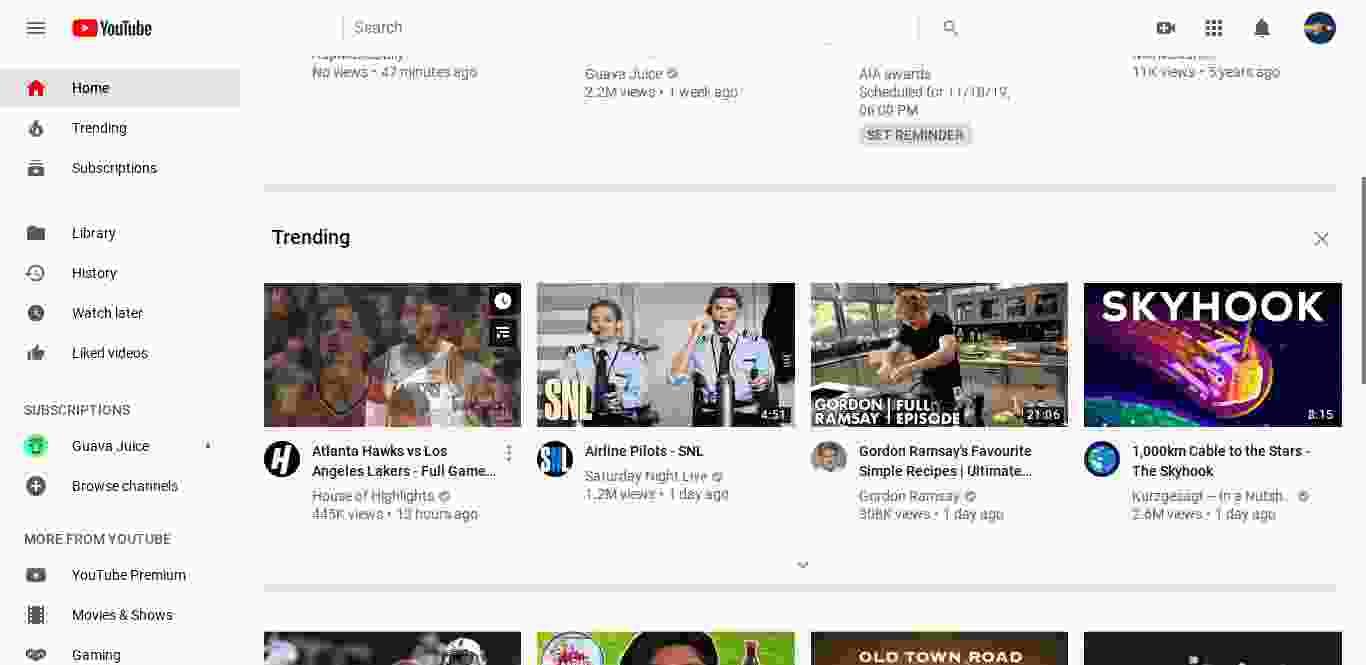 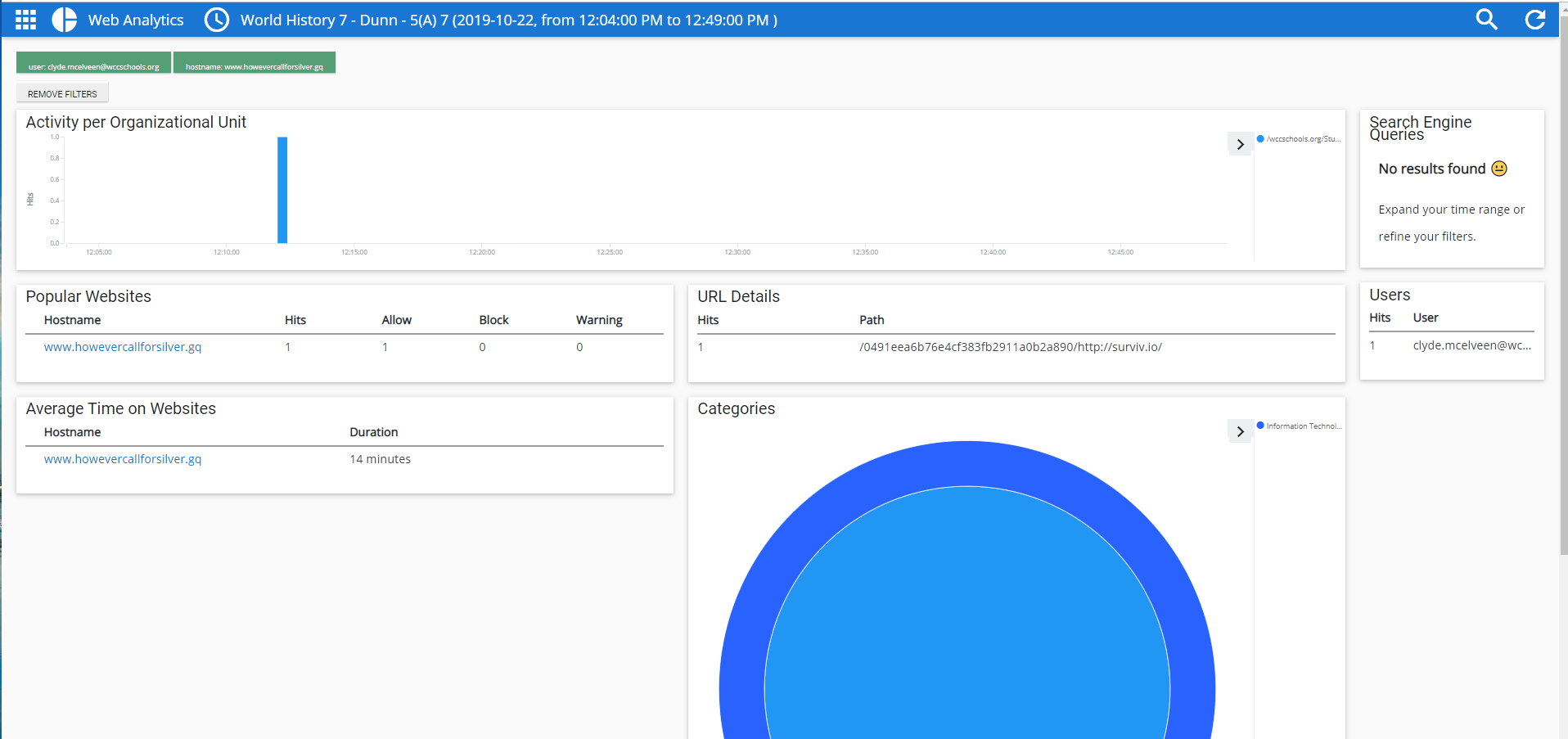 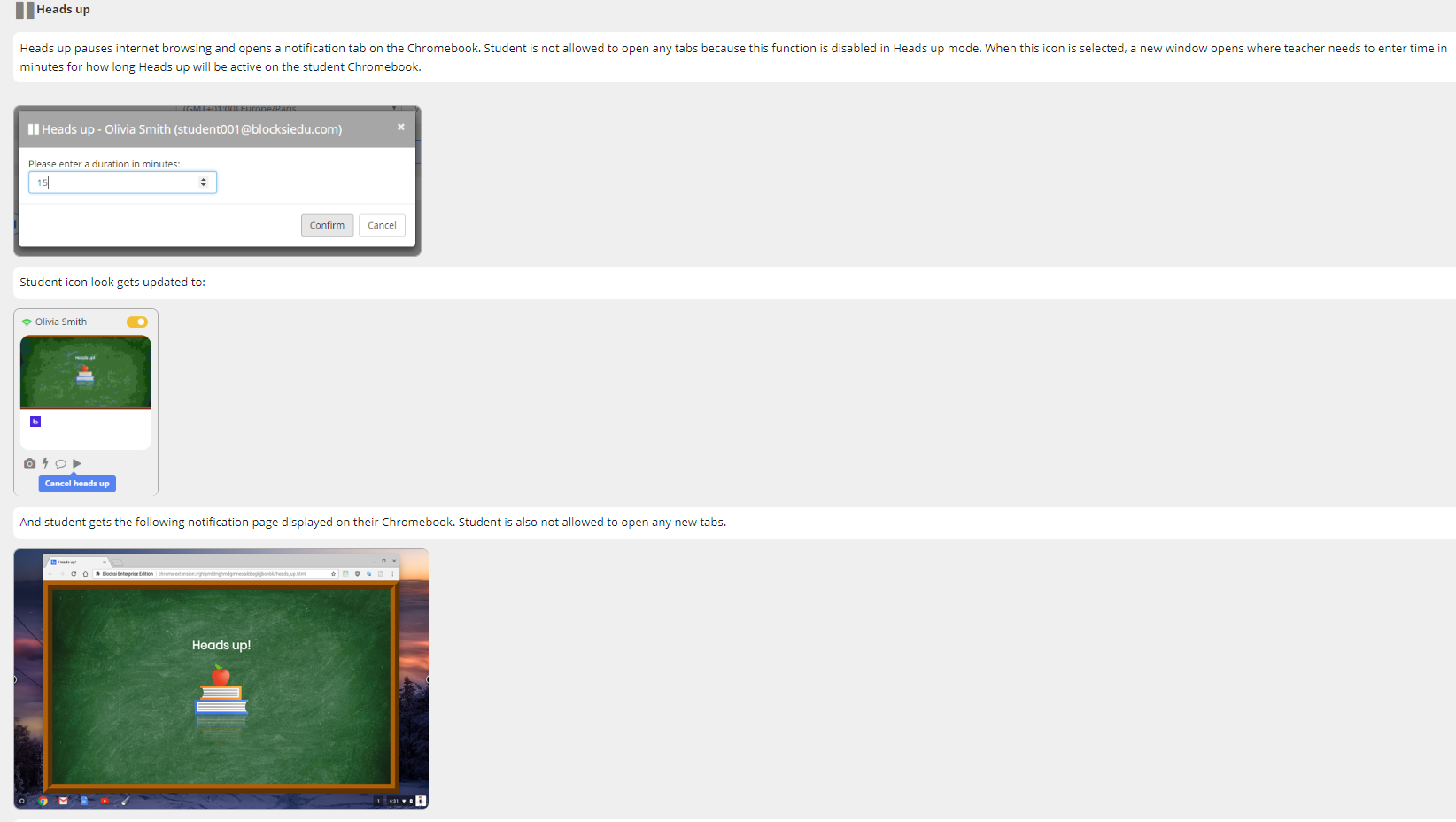 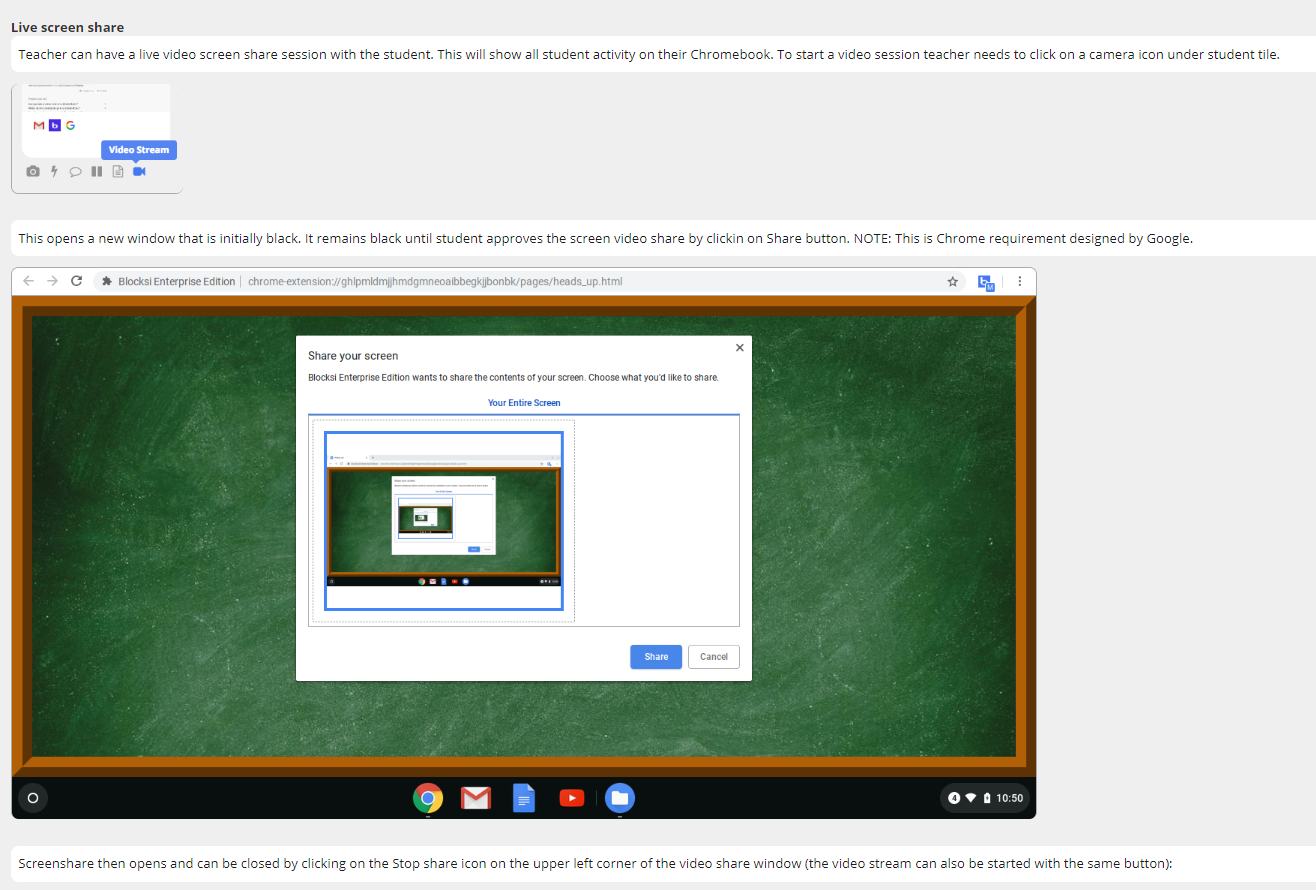 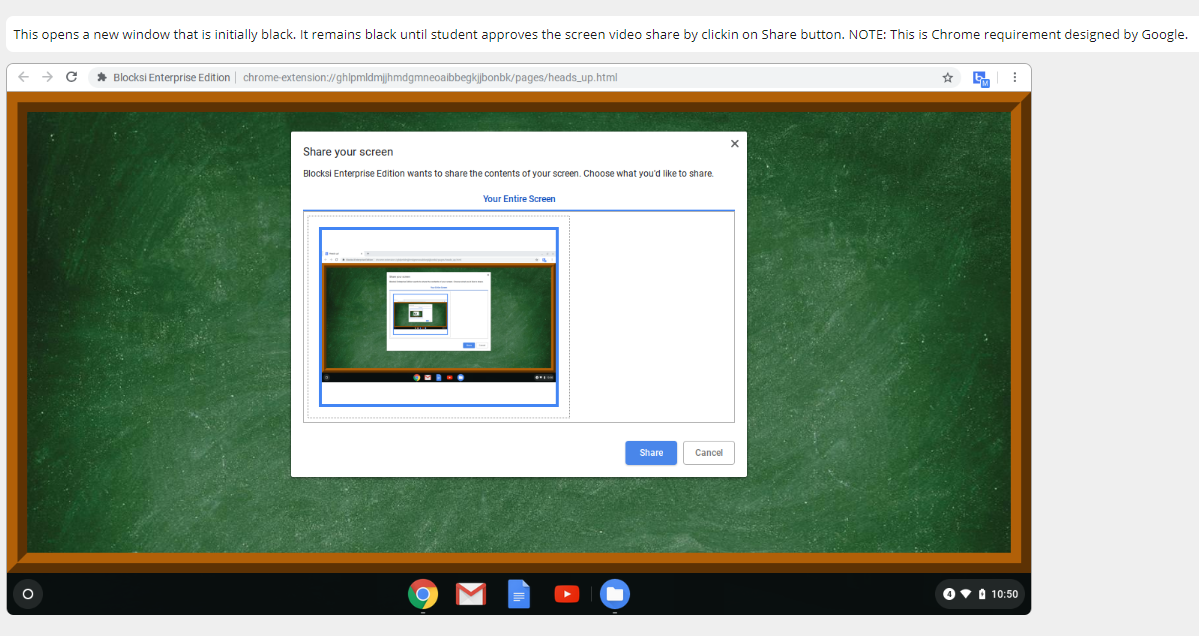 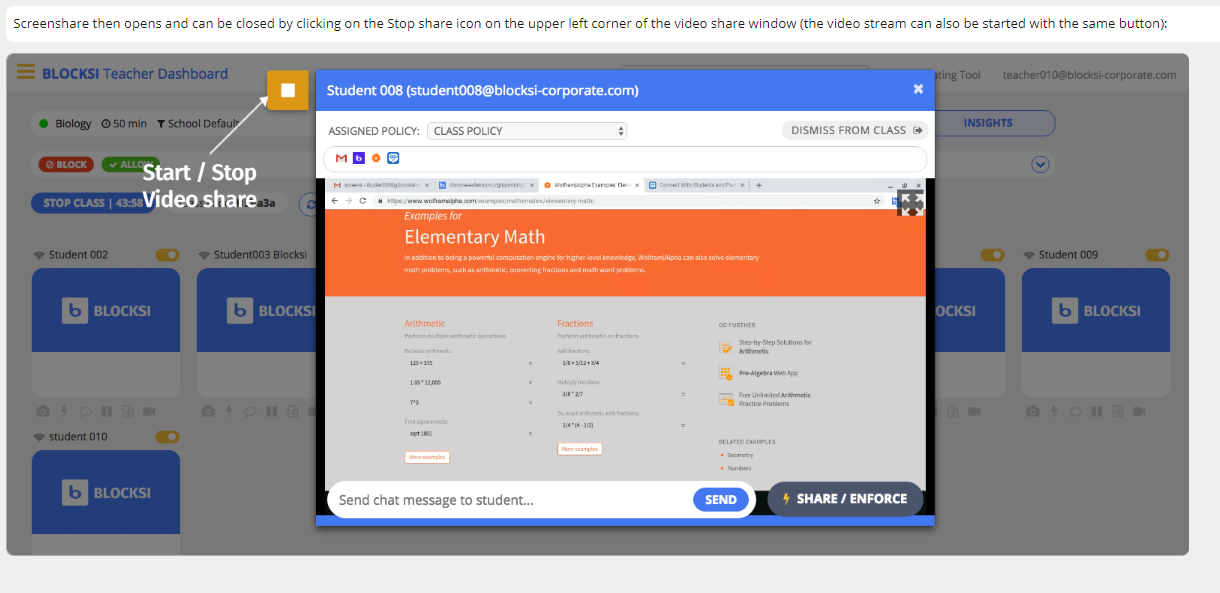 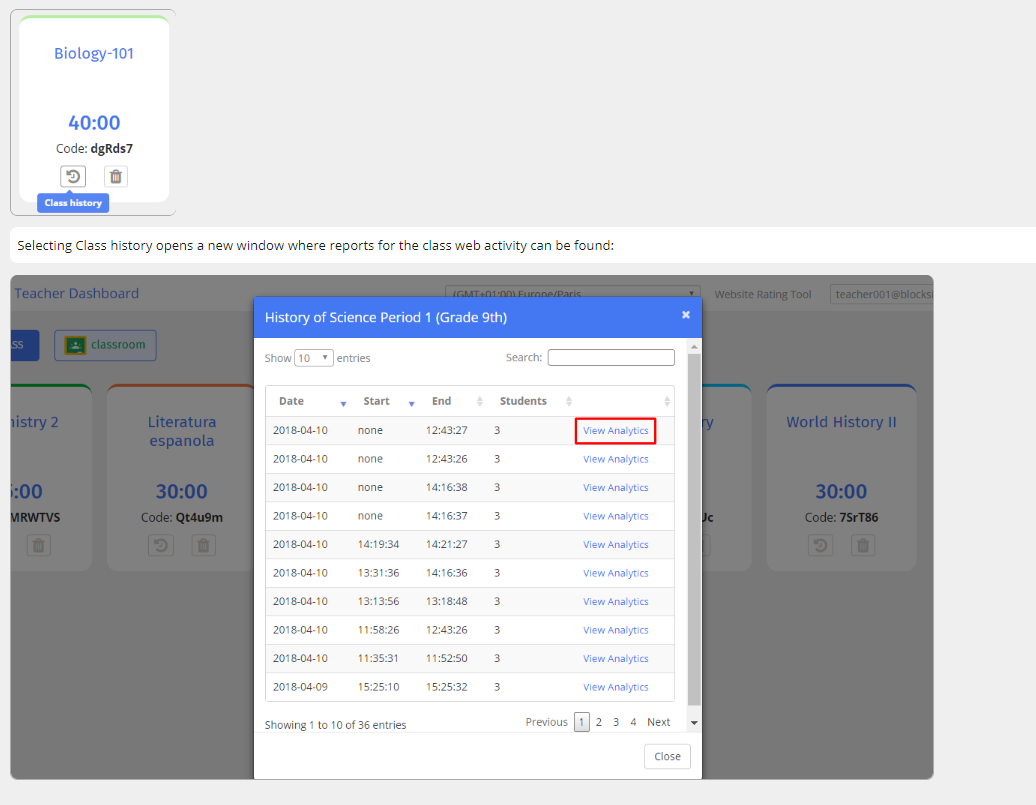 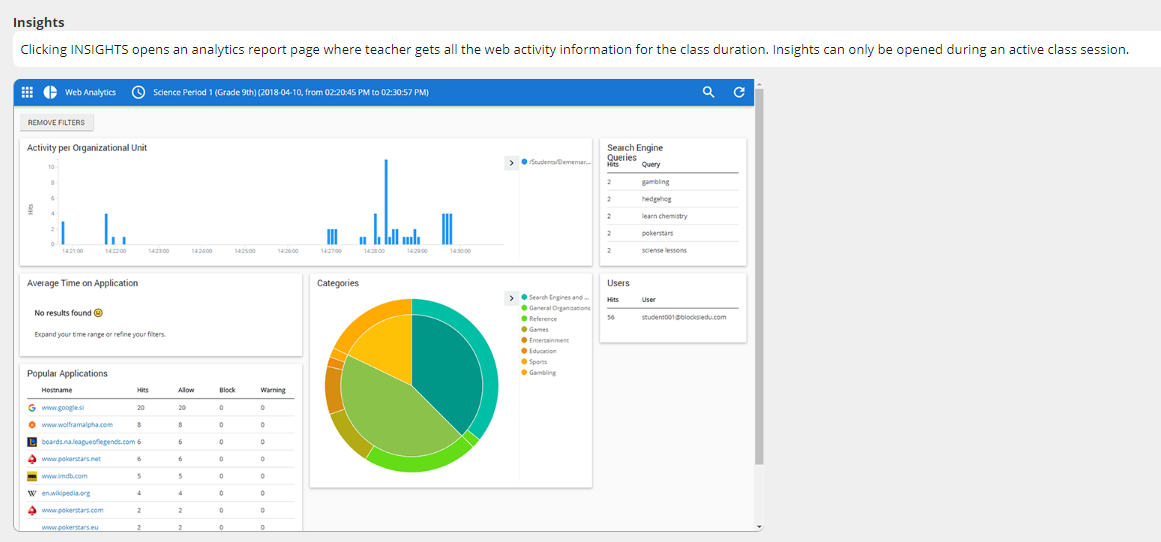 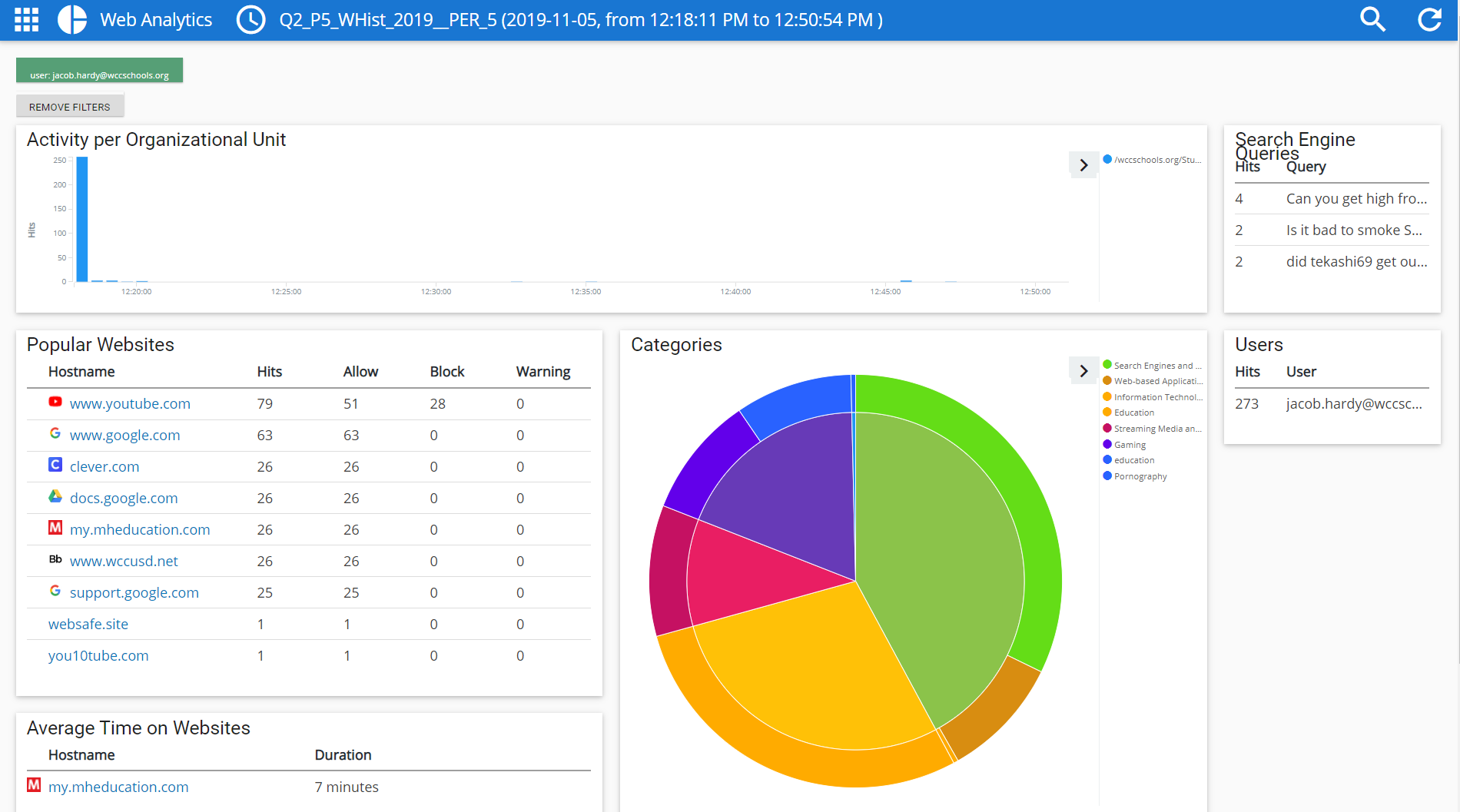 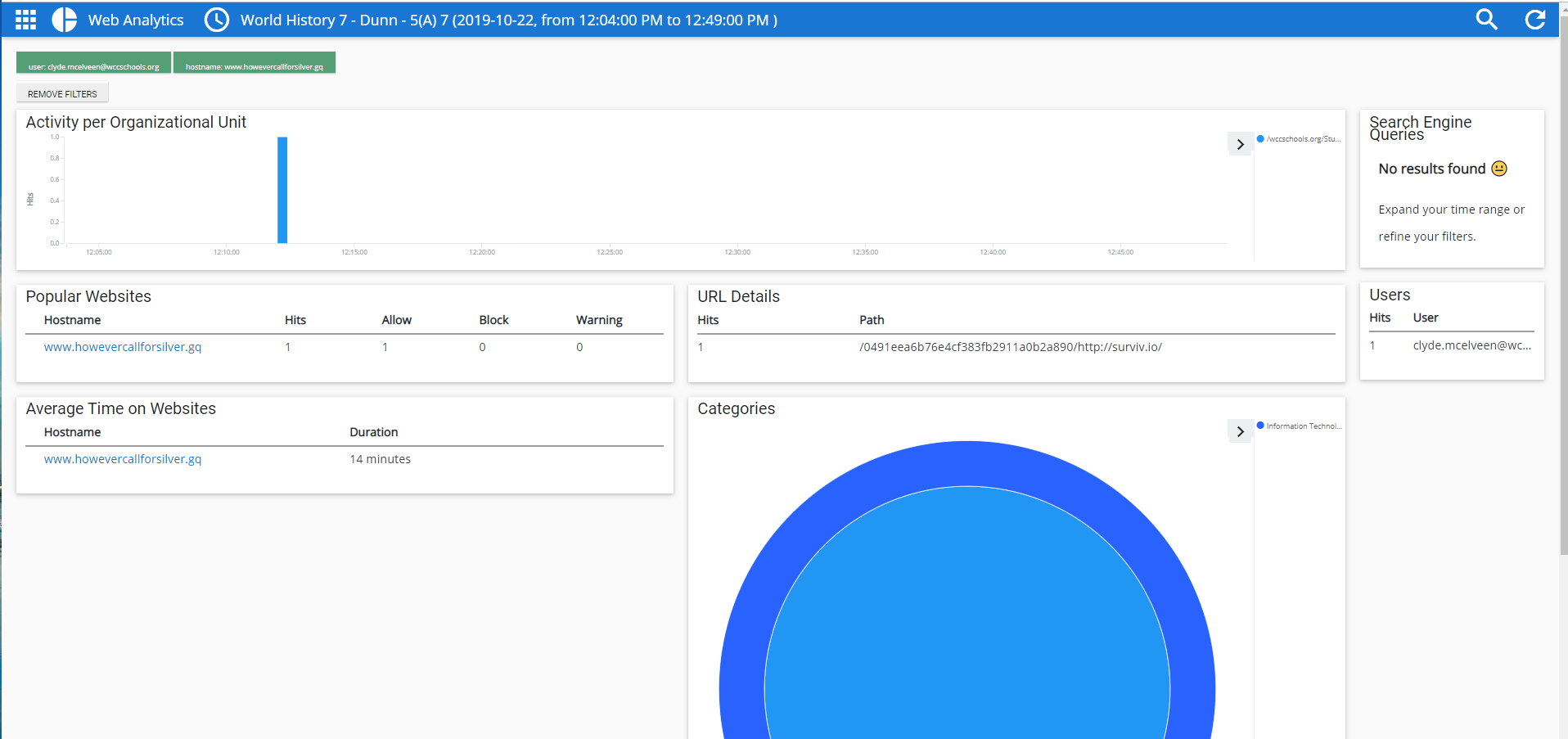 example of district usage
student on Create.Kahoot.it